Základní informace o aplikaci MS2014+
REACT-EU - 101. výzva „Sociální infrastruktura se zvýšenou energetickou účinností"
04. 06. 2021
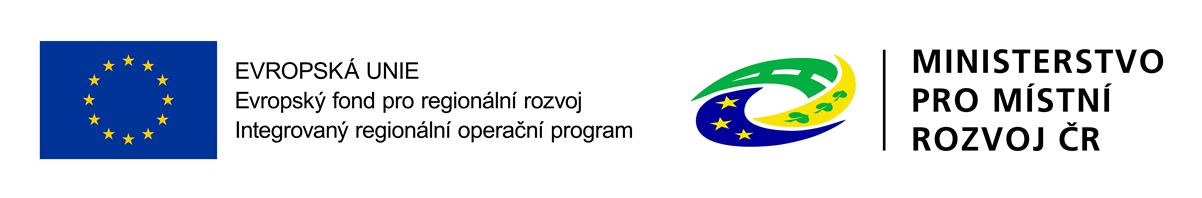 Obsah
Úvod - ISKP14+
HW a SW požadavky
Registrace do ISKP14+
Dokončení registrace a přihlášení
Komunikace - depeše
Depeše - výběr adresáta
Projektová žádost 
Založení
Vyplňování
VZ, veřejná podpora a CBA
Indikátory
Uživatelské role
Plná moc
Finalizace a elektronický podpis
Ruční podání
Jaké dokumenty využít a na koho se obrátit s technickými problémy?
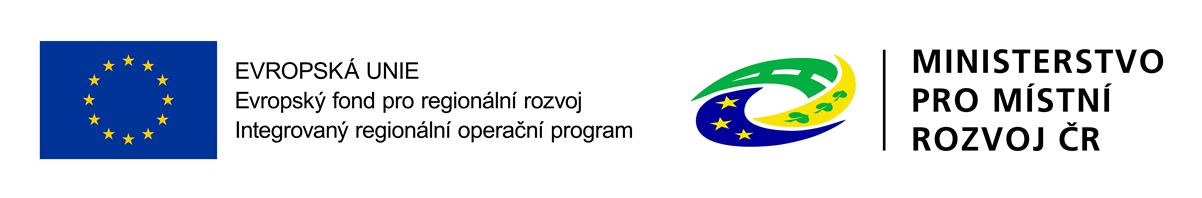 Úvod - ISKP14+
Informační systém koncového příjemce
Adresa: https://mseu.mssf.cz/
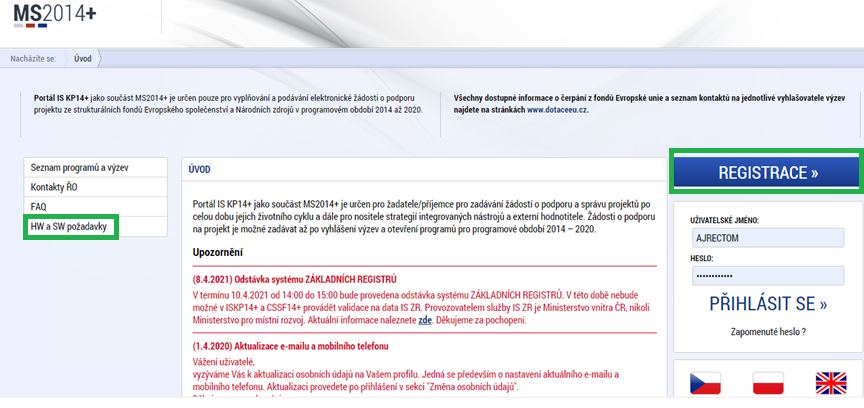 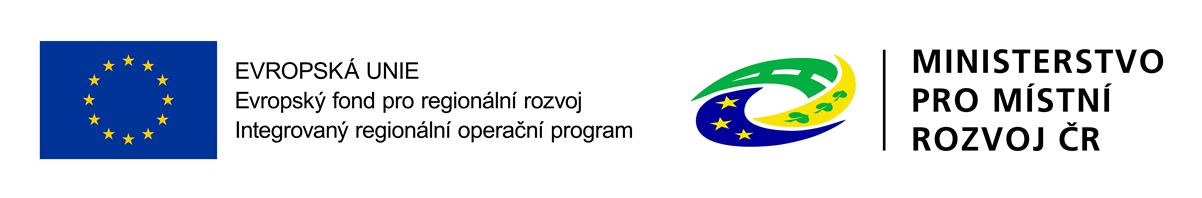 HW a SW požadavky
Minimální rozlišení monitoru 1366 x 768 bodů
Pro zadávání dat do žádosti musí být v internetovém prohlížeči zapnutý JavaScript
Pro fungování elektronického podpisu je nutné nainstalovat 2 doplňky (viz příslušný snímek)

Test kompatibility prohlížeče a el. podpisu
https://www.mssf.cz/testappbeta/check_client.aspx

Podporované verze OS
Bezproblémové fungování aplikace MS2014+ je garantované pouze ve výrobcem podporovaných desktopových verzích operačních systémů MS Windows a Apple macOS

Podporované verze prohlížeče
Bezproblémové fungování aplikace MS2014+ je garantované pouze ve výrobcem podporovaných prohlížečích Internet Explorer 11, Google Chrome (nejnovější verze) a Mozilla Firefox (nejnovější verze)
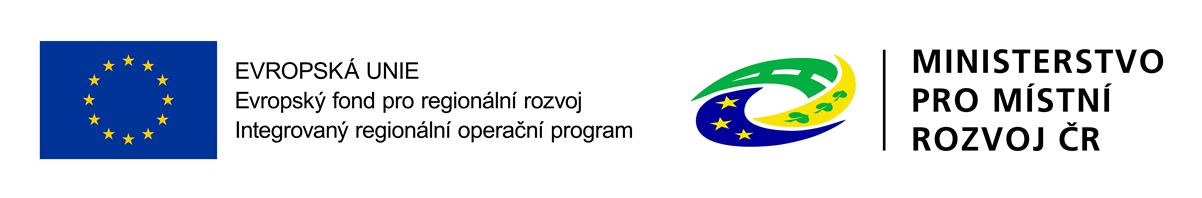 Registrace do ISKP14+
Uživatel vyplní všechna žlutá (povinná) pole
Po vyplnění pomocí tlačítka „Odeslat registrační údaje“ odešleme vyplněný formulář
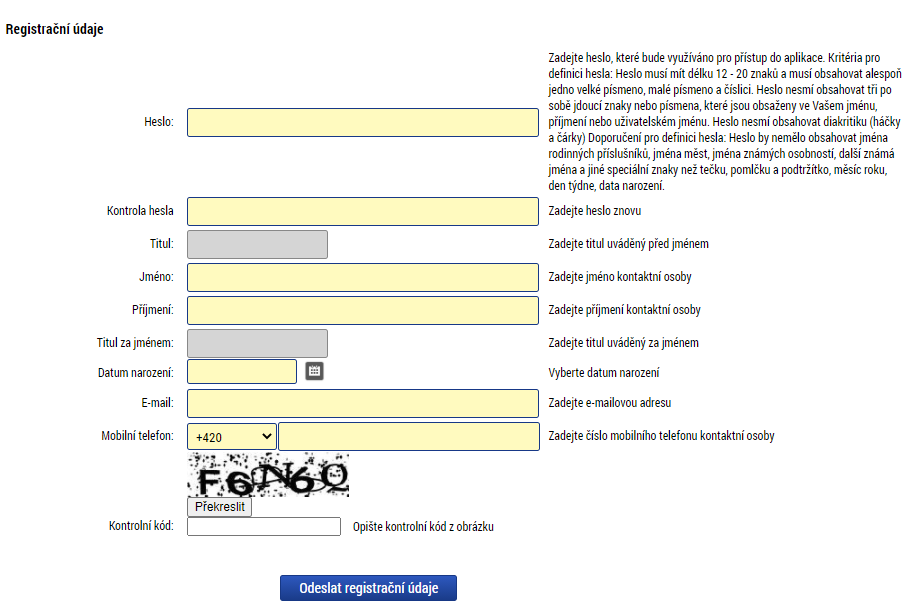 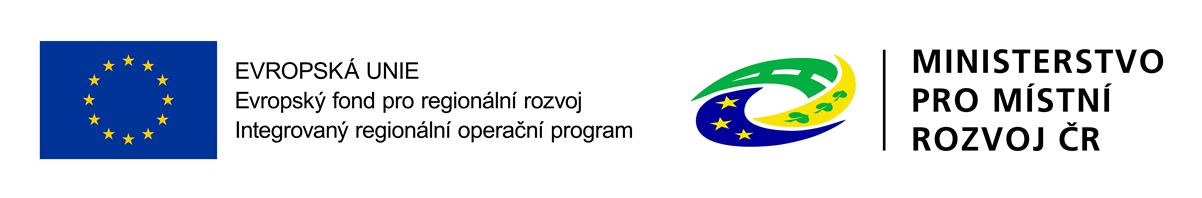 Dokončení registrace a přihlášení
Po odeslání registračních údajů systém zašle na zadané telefonní číslo SMS s aktivačním klíčem a zobrazí v registračním formuláři nové pole „Aktivační klíč“



O úspěšné provedení registrace bude uživatel informován prostřednictvím emailové zprávy, kde mu bude sděleno už. jméno
Heslo si uživatel zvolil při registraci
Pokud uživatel své heslo nezná, využije možnost „Zapomenuté heslo“
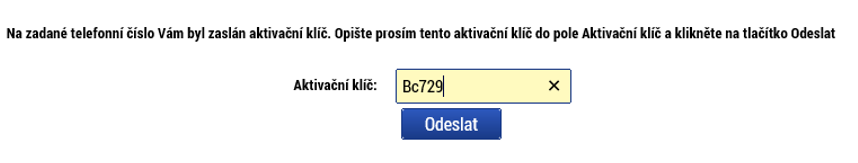 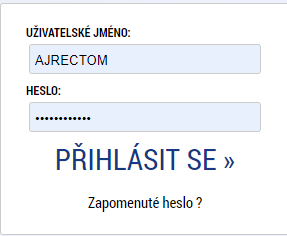 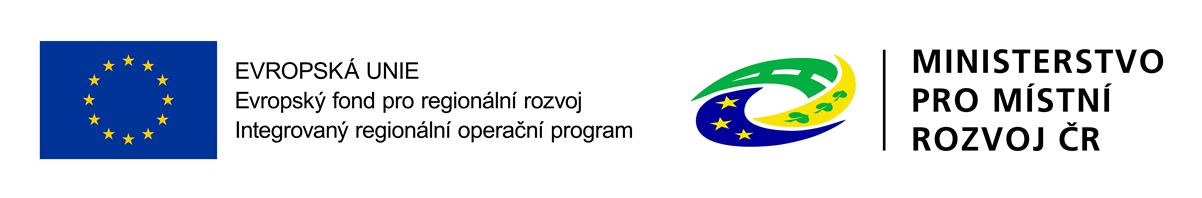 Komunikace – depeše
Depeše – elektronické zprávy, prostřednictvím kterých probíhá komunikace 
O všech změnách na projektové žádosti bude žadatel informován prostřednictvím depeší (výsledek hodnocení, právní akt apod.)
Depeše: systémové – upozorňující např. na lhůtu pro podání, uživatelské – od konkrétního uživatele
Nastavení notifikací (upozornění) - které upozorní e-mailem nebo SMS uživatele o příchozí depeši na daný projekt. Nastavení  proveďte záložce Profil uživatele – Kontaktní údaje. Vložte svůj pracovní e-mail nebo mobilní telefon, popř. obě možnosti. Zatrhněte checkbox „Platnost“ a záznam uložte.
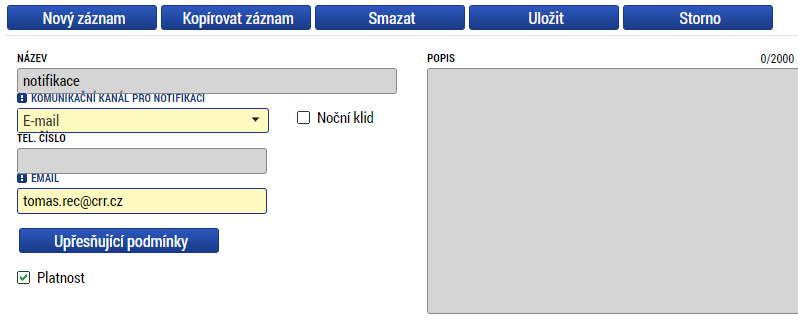 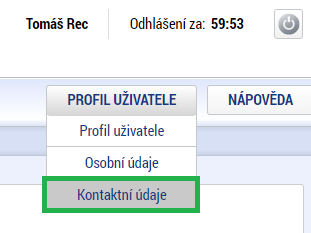 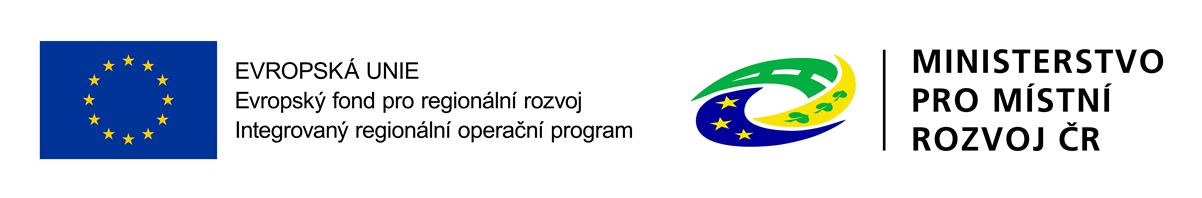 Komunikace – depeše
Depeše na projektové žádosti - přehled depeší vztahující se k danému projektu
Depeše na nástěnce - všechny depeše daného uživatele
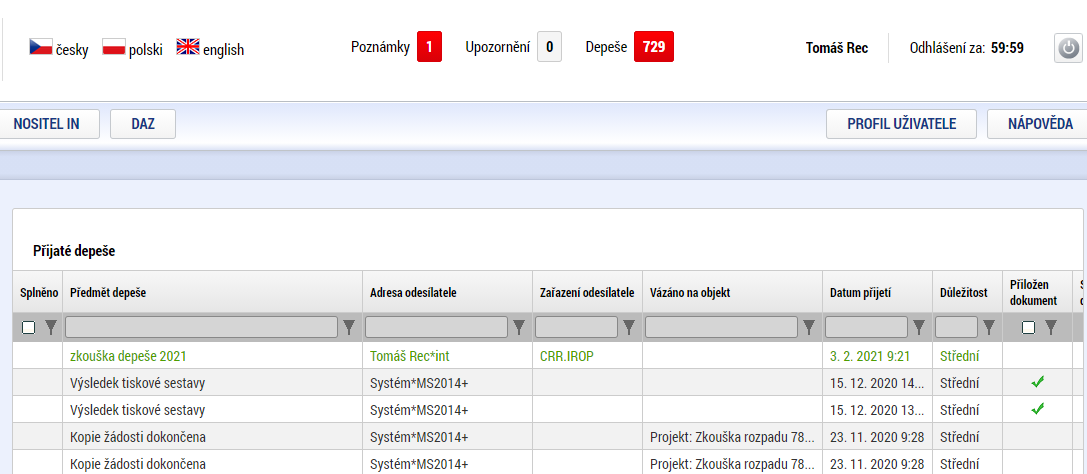 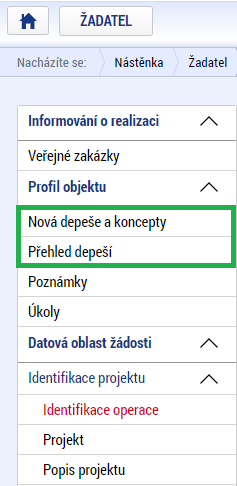 Pokud žadatel odešle depeši z projektové žádosti, zůstane tato depeše k danému projektu navázána (sloupec „Vázáno na objekt“)
Pokud žadatel odešle depeši z nástěnky, depeše nebude navázána k žádnému projektu
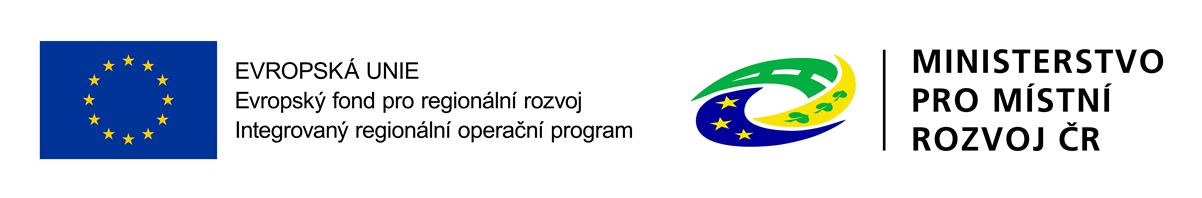 Depeše – výběr adresáta
Při odesílání depeše vybíráme adresáty tím způsobem, že je označíme a pak pomocí šipky směřující směrem vpravo daného uživatele přesuneme do adresátů
Pokud je depeše odesílána z nástěnky, záložka „Manažeři projektu“ se v adresátech nezobrazí
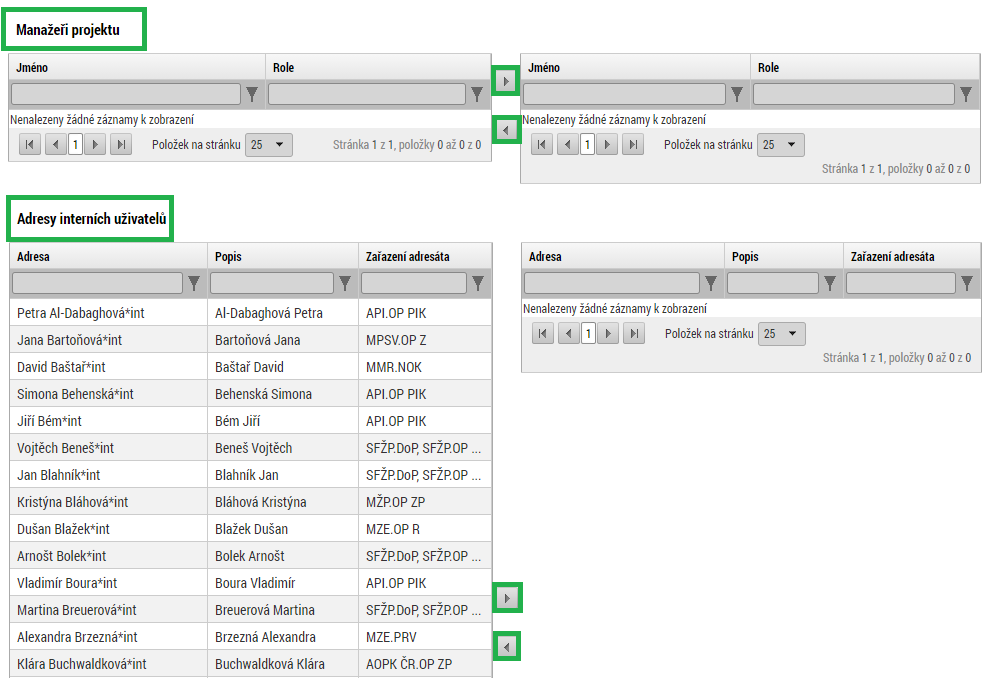 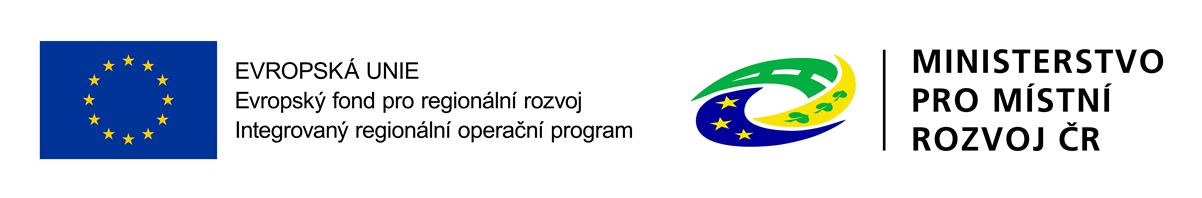 Projektová žádost - založení
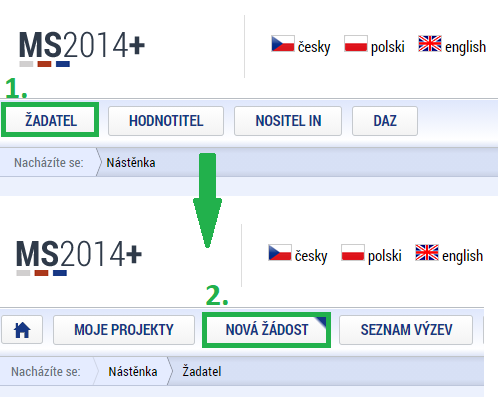 1. Po přihlášení je třeba zvolit tlačítko „Žadatel“
2. Následně tlačítko „Nová žádost“
3. Zvolte operační program: 06 – IROP
4. Vyberte příslušnou výzvu a tím se založí nová projektová žádost
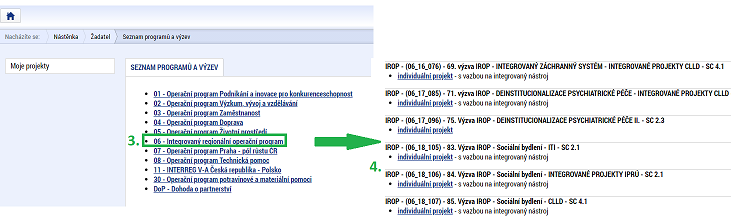 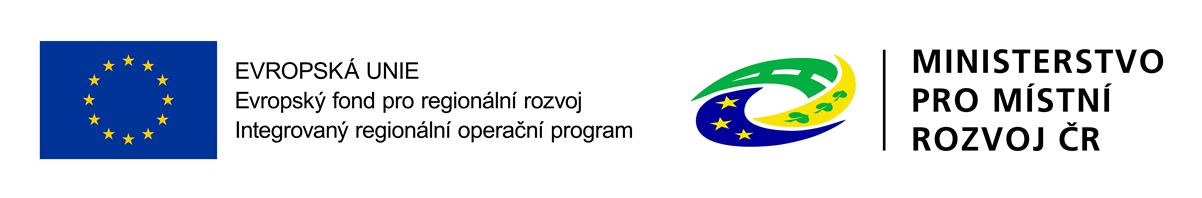 Projektová žádost – vyplňování
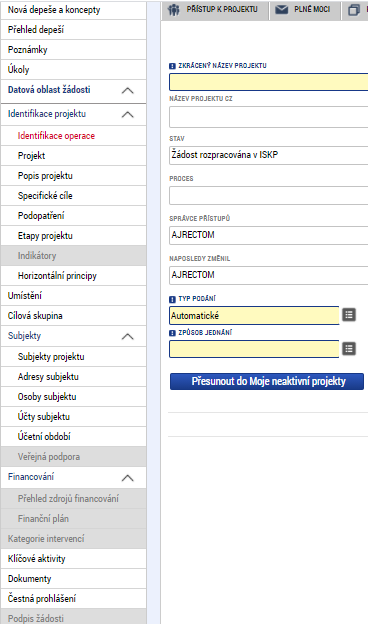 Příloha 1 Specifických pravidel: Postup pro podání žádosti o podporu v MS2014+
Rozlišení polí:
žlutá - povinná 
šedivá – „nepovinná“
bílá - needitovatelná
Projektovou žádost je ideální vyplňovat postupně od horních záložek k poslední záložce Podpis žádosti  jednotlivé záložky mají na sebe vazby (např. indikátory, finanční záložky apod.)
Záložka Projekt – obsahuje doplňkové informace, kde je možno si na projektové žádosti zaktivnit veřejné zakázky a veřejnou podporu
Záložka Podpis žádosti bude aktivní až po finalizaci
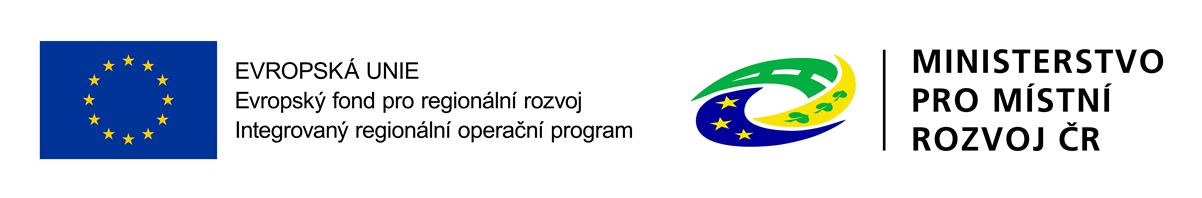 Projektová žádost - VZ, veřejná podpora a CBA
Příloha 35 Obecných pravidel - Postup pro práci s modulem veřejné zakázky
Záložka Projekt - zaškrtnout checkbox „Realizace zadávacích řízení na projektu“, poté se na projektové žádosti zobrazí záložka „Veřejné zakázky“








Záložka Projekt - zaškrtnout checkbox „Veřejná podpora“, poté se na projektové žádosti zaktivní záložka „Veřejná podpora“, kde potřeba k žadateli vybrat v poli „Kombinace veřejné podpory“ záznam „1304521235 |  Rozhodnutí Komise o SOHZ (2012/21/EU) IROP REACT“






CBA - u projektů se způsobilými výdaji nižšími než 100 mil. Kč se nevyplňuje (max. výše CZV ve výzvě je 60 mil. Kč)
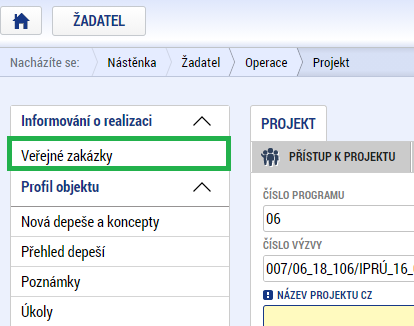 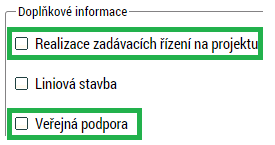 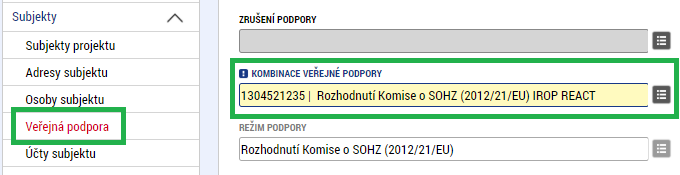 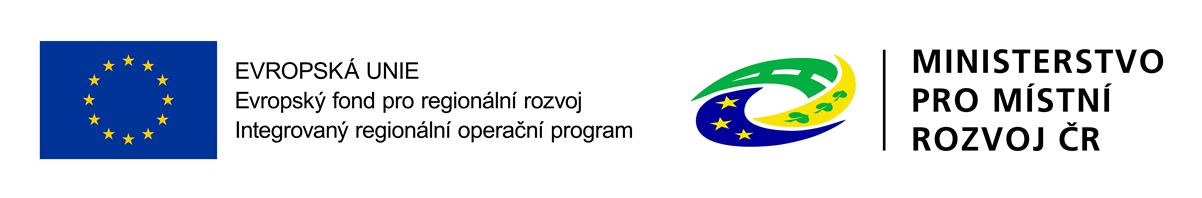 Projektová žádost - indikátory
Záložka Indikátory - na výzvě je indikátor č. 323 00 Snížení konečné spotřeby energie u podpořených subjektů, který je povinný jen pro projekty zamřené na energetické úspory. 
Tento indikátor není předvyplněný v tabulce indikátorů a je nutné ho doplnit pomocí tlačítka „Nový záznam“, vybrat si indikátor z číselníku a uložit (vyplnit potřebná pole).
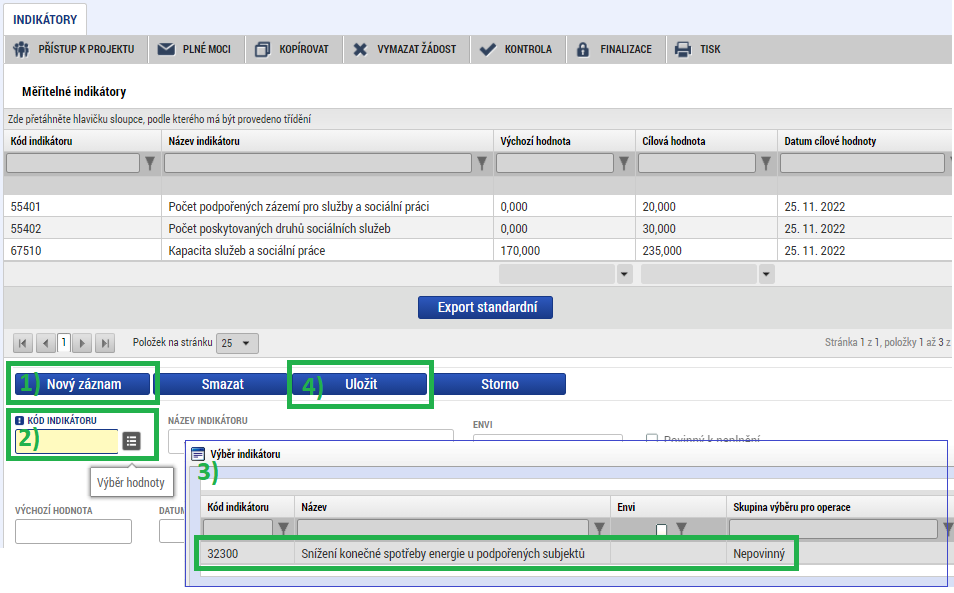 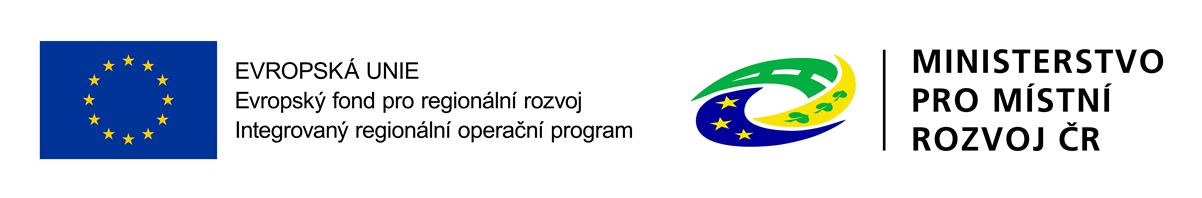 Projektová žádost – uživatelské role
Záložka Přístup k projektu
Správce přístupů (Zástupce správce přístupů) – správce přístupů může na projekt přidávat nové uživatele a přiřazovat jim role, případně z projektu uživatele odebírat; správce přístupů je defaultně ten, kdo projektovou žádost založil (může být změněno); na projekt zadává plnou moc
Editor – může projekt editovat, ale nemůže el. podepsat, tzn. nemůže podat žádost o podporu, žádost o změnu, žádost o platbu apod.
Čtenář – může si jednotlivé záložky projektu prohlížet, ale nemůže žádná pole editovat
Signatář – el. podepisuje projektovou žádost, žádost o změnu, žádost o platbu apod.
Zmocněnec – na základě platné plné může el. podepisovat, stejně jako signatář
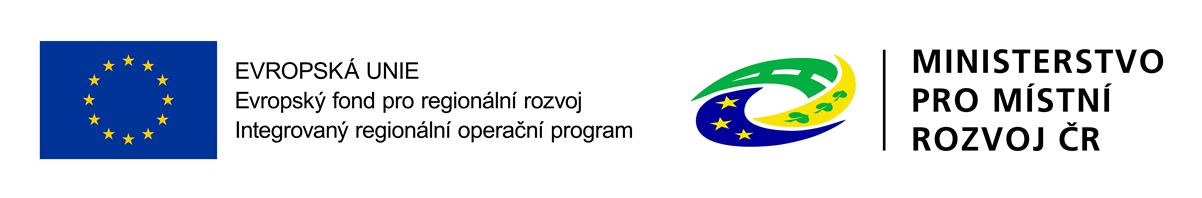 Projektová žádost – plná moc
Vytvoří ji uživatel s rolí Správce přístupů
Záložka Plné moci
Nejprve vyberte typ plné moci – papírová, elektronická
Poté zmocnitele (příp. neregistrovaného v ISKP14+), zmocněnce  a platnost plné moci
U plné moci na dobu neurčitou se „platí do“ nevyplňuje
Vyberte předmět zmocnění, vložte plnou moc a el. podepište (v případě el. plné moci podepisuje zmocněnec i zmocnitel)
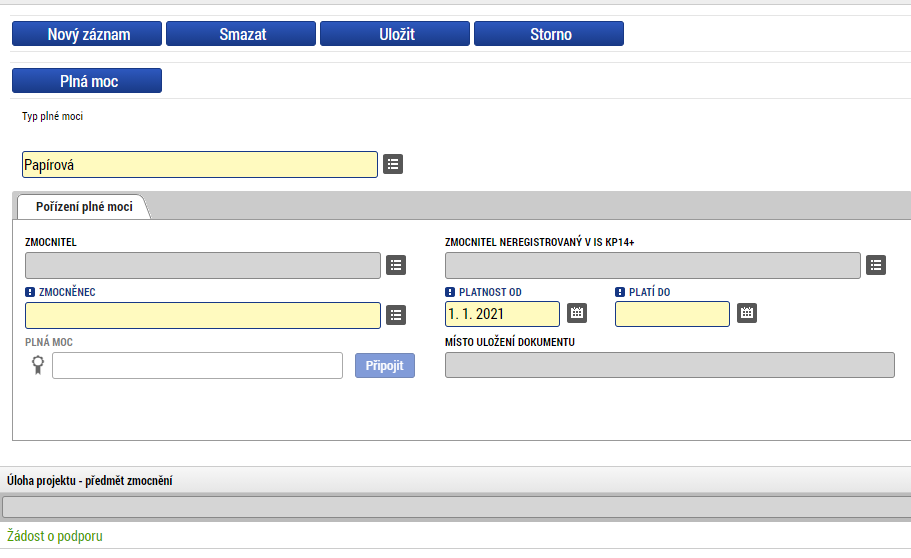 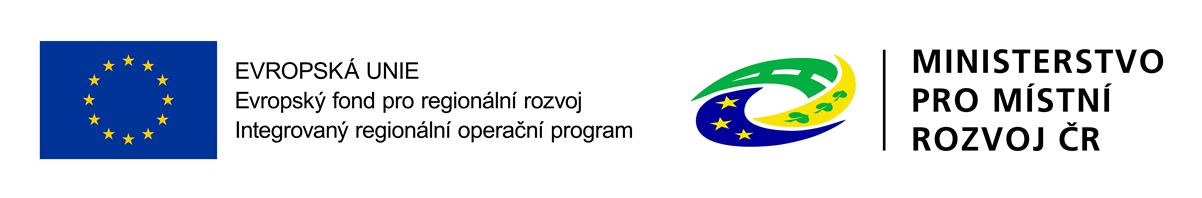 Projektová žádost – finalizace a elektronický podpis
Záložka Identifikace operace – možnost nastavení, zda podepisuje jeden/více signatářů


Po vyplnění projektové žádosti je možné pomocí tlačítka „finalizace“ projektovou žádost finalizovat
Pro podpis je nutné nainstalovat doplňky Crypto 
      Web Extension a Crypto Native App.
Postup instalace pro různé prohlížeče je uveden 
      v příloze 1 Specifických pravidel
Při pokusu o podpis systém automaticky odkáže
      na instalaci těchto doplňků
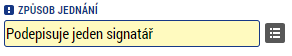 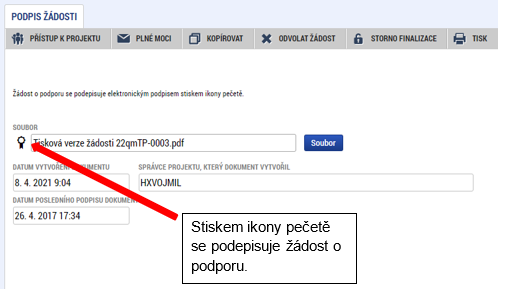 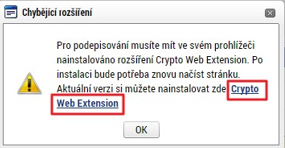 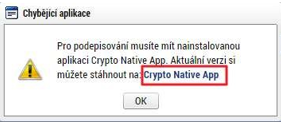 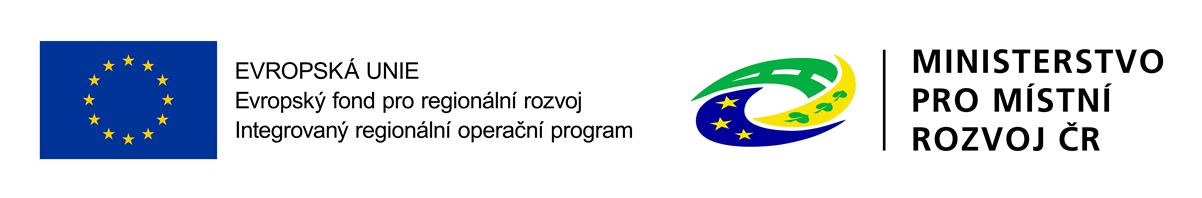 Projektová žádost - ruční podání
Na výzvách bude umožněno pouze ruční podání, tzn. žádost je možno si připravit a elektronicky podepsat v předstihu. V čas samotného otevření možnosti pro podání žádosti o podporu je třeba zmáčknout tlačítko „podání“
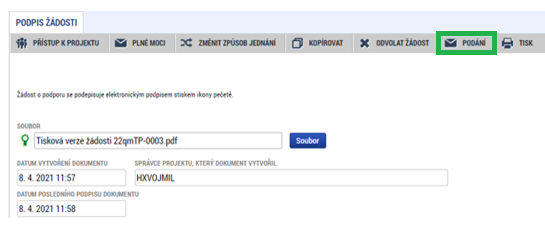 Po úspěšném podání/  zaregistrování bude projektové žádosti přiřazeno registrační číslo - je uvedeno na záložce „Identifikace operace“
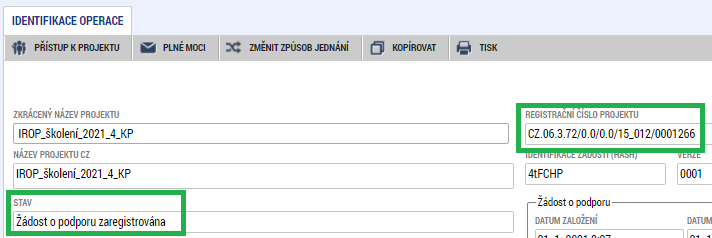 Následně bude na projekt přiřazen manažer projektu, který Vás o této skutečnosti informuje depeší
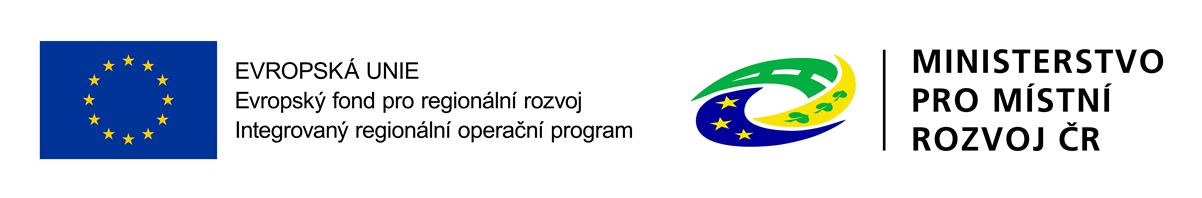 Jaké dokumenty využít a na koho se obrátit s technickými problémy?
Jaké dokumenty využít pro vyplnění žádosti o podporu v ISKP14+?
Příloha 1 Specifických pravidel: Postup pro podání žádosti o podporu v MS2014+
Příloha č. 2 Specifických pravidel - Metodické listy indikátorů
Příloha č. 35 Obecných pravidel - Postup pro práci s modulem veřejné zakázky
Příloha č. 36 Obecných pravidel - Postup pro práci se záložkou Přístup k projektu a plné moci

Na koho se obrátit s technickými problémy?
V případě technických problémů je možné se obrátit na místně příslušné administrátory monitorovacího systému
V případě jejich nezastižení na kteréhokoliv jiného administrátora monitorovacího systému - kontaktní údaje na adrese: https://www.crr.cz/kontakty/uzemni-pracoviste/
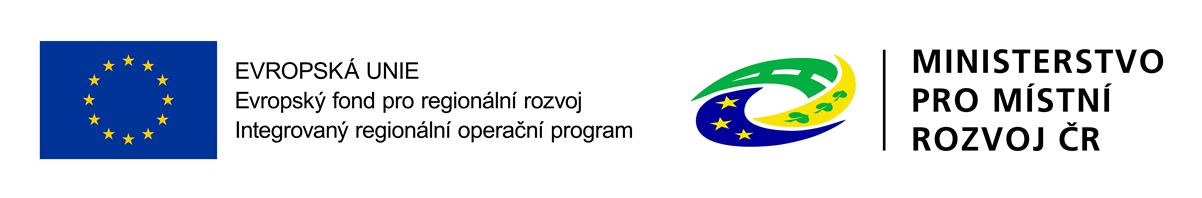 DĚKUJI VÁM ZA POZORNOSTIng. Kateřina Procházková, Administrátor monitorovacího systémuE-mail: katerina.prochazkova@crr.czTelefon: +420 736 511 135
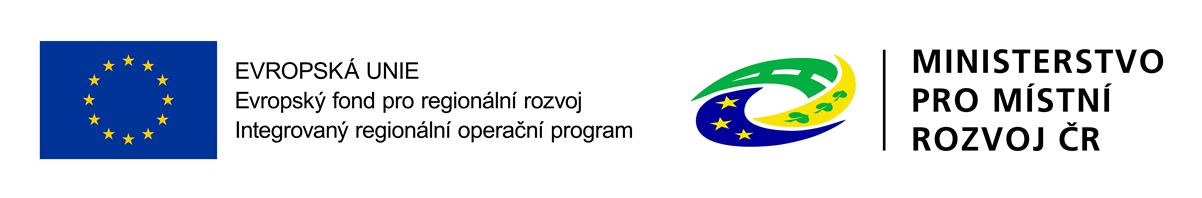